স্বাগতম
শিক্ষক পরিচিতি
রাজিব অধিকারী
সহকারি শিক্ষক
১৮ নং পৌর মাছখোলা সরকারি প্রাথমিক বিদ্যালয়
সাতক্ষীরা সদর,সাতক্ষীরা ।
পাঠ পরিচিতি
শ্রেনী- চতুর্থ 
বিষয়-প্রাথমিক বিজ্ঞান
পাঠ শিরোনাম- আমাদের জীবনে প্রযুক্তি
পাঠ –কৃষিতে প্রযুক্তি 
(কৃষিক্ষেএে প্রযুক্তি গুরুত্বপূণ ভূমিকা পালন করছে...............ফসল উৎপাদনে সহয়তা করে।)
শিখনফল
১০.২.১-কৃষিতে প্রযুক্তির ব্যবহার বর্ণনা করতে পারবে।
এসো ভিডিও টি দেখি:
বর্তমানে কৃষি প্রযুক্তিতে সবচেয়ে আধুনিক একটি প্রযুক্তির ভিডিও দেখিঃ
আজকের পাঠ-
কৃষিতে প্রযুক্তি
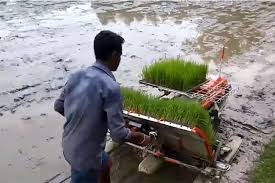 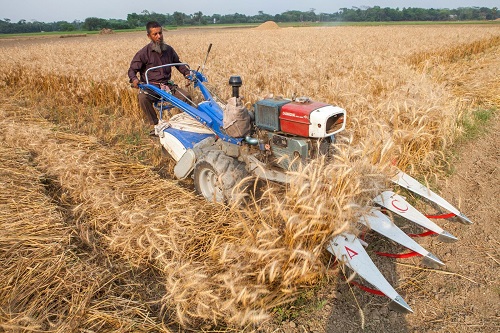 এসো ছবি দেখি কৃষিতে আধুনিক প্রযুক্তি-
ড্রামসিডার মেশিন
ফসল কাটা মেশিন
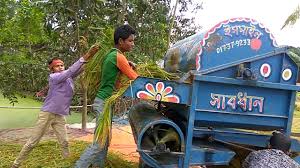 ধান ঝাড়া মেশিন
এসো ছবি দেখি:
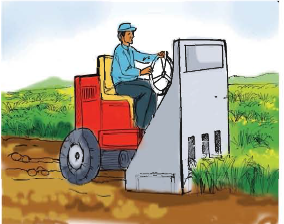 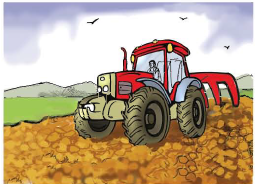 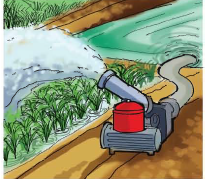 ফসল কাটা মেশিন
সেচপাম্প
ট্রাক্টর
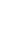 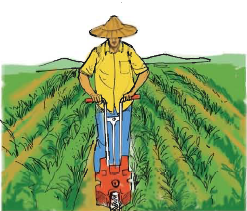 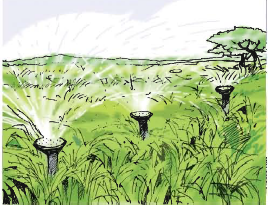 সেচপাম্প
ঘাস নিংড়ানো মেশিন
১।ধান দল- ধান ক্ষেতে ব্যহৃত হয়  এমন কয়েকটি প্রযুক্তির নাম লিখ?
২।গম দল-গম ক্ষেতে ব্যবহৃত হয় এমন কয়েকটি প্রযুক্তি নাম লিখ?
৩।পাট দল-পাট ক্ষেতে ব্যবহৃত হয় এমন কয়েকটি প্রযুক্তি নাম লিখ?
এসো পাঠ্য বইয়ের ৬৬নং পাতা দখি-
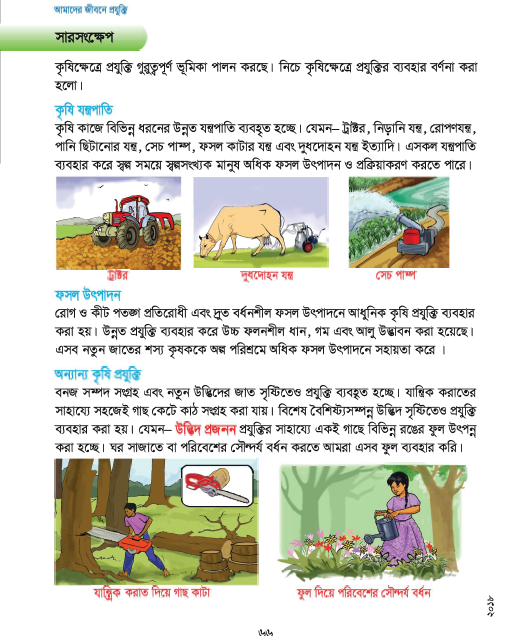 মূল্যায়ন-
১।কৃষিক্ষেএে ব্যবহৃত  প্রযুক্তির ৪ টি উদাহরণ লিখ।
২। ফসল উৎপাদনে কৃষি প্রযুক্তির গুরুত্ব লিখ।
পরিকল্পিত কাজ-





  ১। কৃষি কাজে পূ্র্বে ব্যবহৃত এমন ৪টি প্রযুক্তি ও বর্তমানে ব্যবহৃত আধুনিক ৪টি প্রযুক্তির নাম লিখ।
ধন্যবাদ
ধন্যবাদ